AUDIT SEKTOR PUBLIK
OLEH :
Dr. ONY WIDILESTARININGTYAS,SE.,MSi.,Ak.,CA.
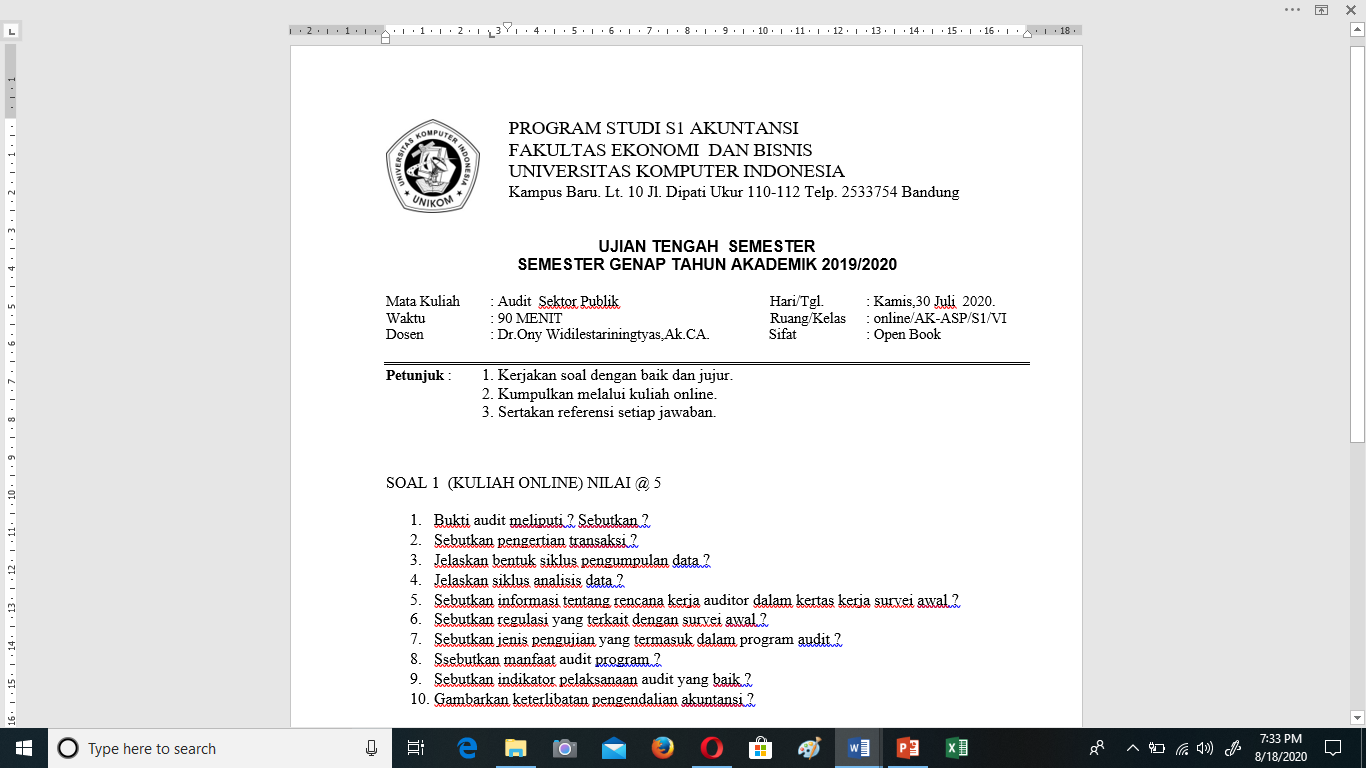 uas
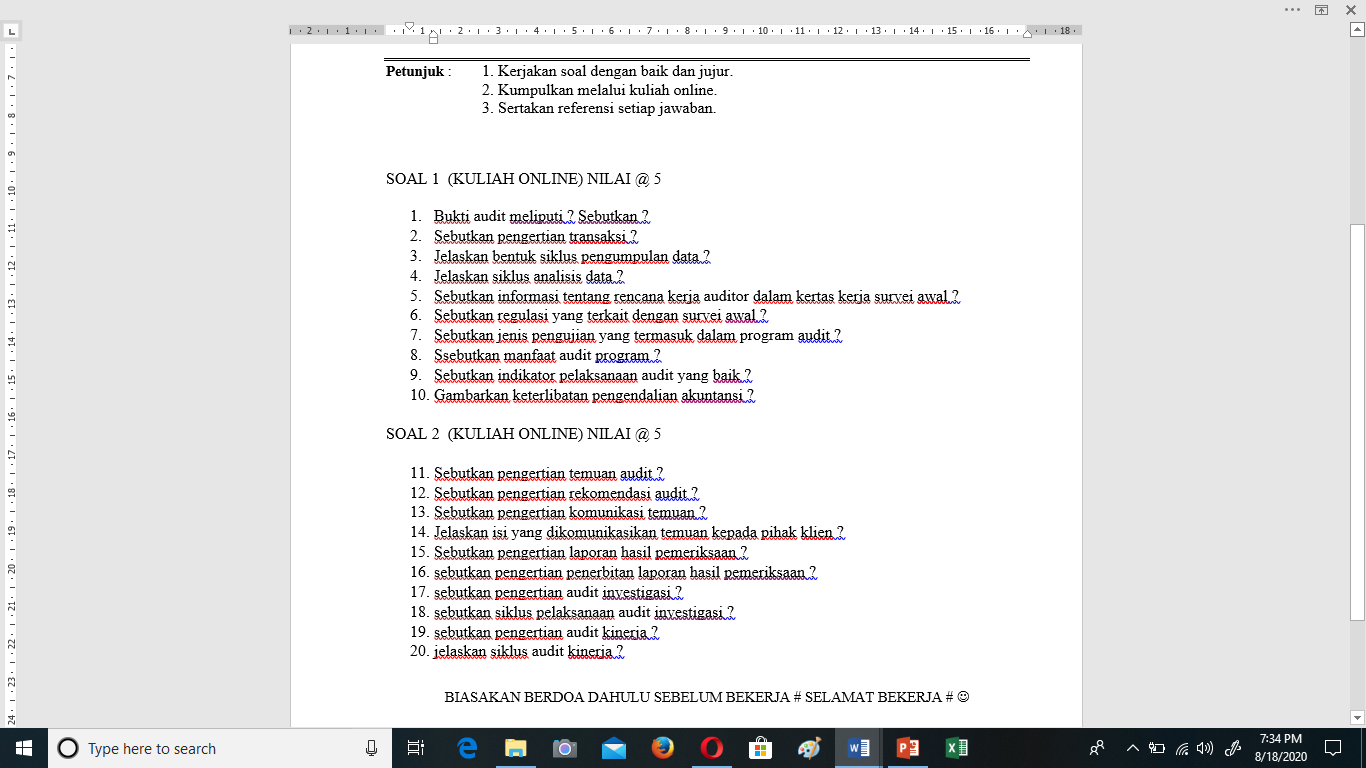 REFERENSI
Indra Bastian, 2014, Audit Sektor Publik Edisi 3, Jakarta : Penerbit Salemba Empat. ISBN : 978-979-061-404-8.
TERIMA KASIH